模擬市長選挙
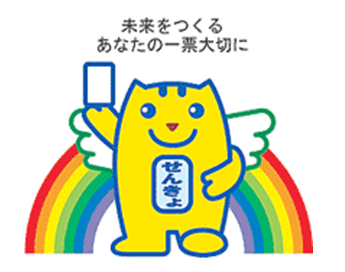 ○○選挙管理委員会・○○学校
[Speaker Notes: それでは、本日の授業を始めさせていただきます。
○○選挙管理委員会事務局（○○学校）の「△△」と申します。よろしくお願いします。
本日はみなさんに、選挙で誰に投票するかを選ぶときに、どんな風に考えるか、またどのように投票するかについて知ってもらう機会になればと思いますので、よろしくお願いします。
それでは早速ですが、本日の授業についてご説明します。]
本日の授業
１．個人ワーク
　　候補者の政策について考えてみよう

２．グループワーク
　　自分の考えをグループで発表しあってみよう
　　⇒　代表者がグループの意見を発表

３．投票してみよう！
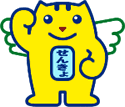 [Speaker Notes: 今、みなさんの手元に配付しているのが、候補者の政策が記載された選挙公報とワークシートです。
今日はみなさんに、候補者の政策を見て話し合ってもらい、自分が誰に投票するかを決めてもらいます。
授業の流れとしては、まず、個人ワークをしてもらった後に、グループワークをしてもらい、最後に実際に投票をしてもらいます。]
○○市の現状
Ａパターン
人口減少が進んでいる
　　（高齢者の増加↑　子どもの減少↓）
シャッター街
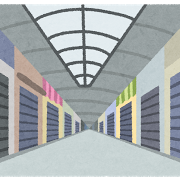 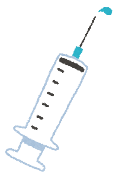 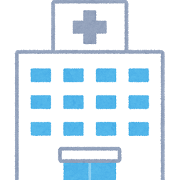 ・医療費や介護費の増加
　　　・空家の増加
　　　・まちのにぎわいが低下
　　　　　　　　　　　　・・・　などが問題になっている。
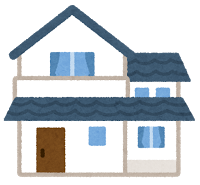 医療費
空き家
にぎわいを生み出していくこと
みんなが住みやすい環境をつくること　・・・などについて
　　　　　　　　　いろいろな対策が議論されているところ
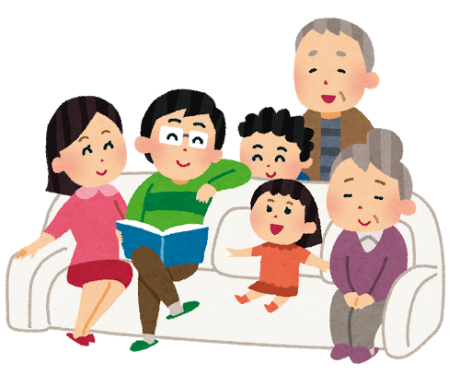 [Speaker Notes: それでは、今回模擬市長選挙をする市について簡単に説明します。
今回は架空の市の市長を選んでもらいますが、自分の住んでいるまちを思い浮かべながら考えてもらえればと思います。
この市は、現在、人口減少が進んでおり、高齢者が増加し、子どもがどんどん減っています。
このため、まちのにぎわいが低下するとともに、医療費や介護費の増加、空家の増加なども問題となっています。
今後、人口減少が進む中でも市が発展していくために、子どもから高齢者までみんなが住みやすい環境を作ることや、人がたくさん来てもらえるような施設などを整備することで、まちのにぎわいを生み出していくことなど、いろいろな対策が議論されているところです。
こうした状況の中、今回３名の候補者が市長選に立候補を表明しました。
そこで、みなさんには、この３名の立候補者の政策を見て、比較してもらい、どの候補者を選びたいか、どの候補者だったらよりあなたの思いを実行してくれるかを考えてください。]
○○市の現状
Ｂパターン
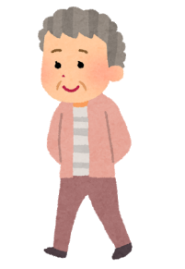 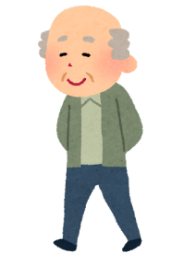 ○人口減少が進んでいる
　　（高齢者の増加↑　子どもの減少↓）
　　○空家や商店街の空き店舗が増加
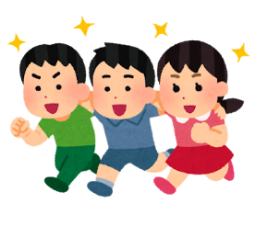 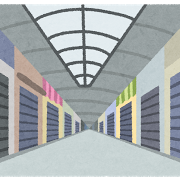 まちのにぎわいが低下
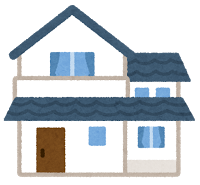 空き家
シャッター街
人や企業を増やすことで
まちににぎわいを生み出していくこと　が必要
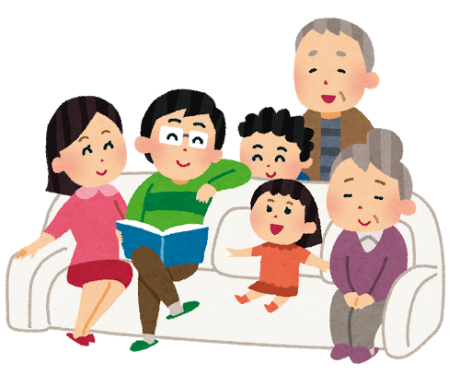 [Speaker Notes: それでは、今回模擬市長選挙をする市について簡単に説明します。
今回は架空の市の市長を選んでもらいますが、自分の住んでいるまちを思い浮かべながら考えてもらえればと思います。
この市は、現在、人口減少が進んでおり、高齢者が増加し、子どもがどんどん減っています。
また、空家や商店街の空き店舗が増加しています。このため、まちのにぎわいが低下が問題となっています。
今後、市が発展していくためには、人や企業を増やすことでまちににぎわいを生み出していくことが必要です。
こうした状況の中、今回３名の候補者が市長選に立候補を表明しました。
そこで、みなさんには、この３名の立候補者の政策を見て、比較してもらい、どの候補者を選びたいか、どの候補者だったらよりあなたの思いを実行してくれるかを考えてください。]
１．個人ワーク
候補者の政策を
「評価できる政策」と
「実現に疑問を感じる政策」に
分けてみよう
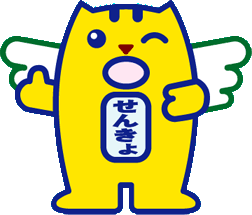 [Speaker Notes: それでは、まず個人ワークをはじめてもらいます。
ワークシートの①を見てください。
①候補者の政策を「評価できる政策」と「実現に疑問を感じる政策」に分けてみよう。ということで、まずは候補者の政策を見てもらって、自分が考える「評価できる政策」と「実現に疑問を感じる政策」（本当に実現できるのか、課題に対して効果があるのかと思った政策）を候補者ごとに枠内に記載してみてください。
政策は、複数選んでも、１つを選ぶだけでも構いません。]
２．グループワーク
グループ内で
「評価できる政策」と
「実現に疑問を感じる政策」
について発表してみよう
⇒発表内容は、ワークシートに記入
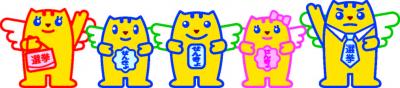 [Speaker Notes: みなさん、ワークシートの記入は終わりましたか。
それでは、グループワークに移りたいと思います。
自分で作成したワークシートをもとに、各候補者の「評価できる政策」と「実現に疑問を感じる政策」をグループで発表して、他の人の意見をワークシートの②に記入してください。
グループで出た意見については、後ほど、いくつかのグループに、発表してもらいたいと思いますので、発表者も決めておいてください。
それでは、始めてください。]
グループ発表
グループ内で出た意見を発表してみよう
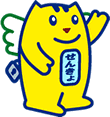 [Speaker Notes: グループワークを終了してください。
各グループでいろいろな意見が出たかと思いますので、それではここで代表の方にグループ内で出た意見について発表してもらいます。
（時間に応じてグループを指名し、発表してもらう。）

（発表後）
ありがとうございました。民主主義においては、いろいろな意見を尊重し、議論していくということが大切です。各グループでさまざまな意見が出たかと思いますが、誰に投票するかというのは個人の意思なので、他の人の意見も参考にすることは構いませんが、自分の意思と判断で投票する人を決めてください。]
３．投票してみよう！
１．投票用紙に自分が投票したい
　　　候補者の氏名を記入

２．投票用紙を投票箱へ入れる
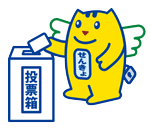 [Speaker Notes: それでは、投票に移ります。
※「はじめての投票用紙」を使用する場合
手元にある「はじめての投票用紙」を真ん中の切り取りに沿って切り離してください。切り離した一方の緑色の枠で囲われた「投票用紙」と書かれた方の紙を使用します。投票用紙の記入欄の枠内に自分が投票したい候補者の氏名を書いてください。

では投票用紙を持って順番にこちら側から○人ずつ前に出てきて、記載台で候補者の氏名を記載してください。

実際の投票所でも、このように記載台があり、そこで投票用紙に候補者の氏名を書きます。その後で、投票箱に投票します。

※「はじめての投票用紙」についての説明をする場合
この投票用紙は、本当の選挙で使う投票用紙と同じ素材でできています。
実はこれ、紙ではありません。
合成樹脂といって、プラスチックでできています。よくみると、少しつるつるしている感じがわかりますでしょうか？
値段も普通の紙の３～４倍くらいします。
 
では、どうしてプラスチックでできていると思いますか？
 
みなさん、投票用紙を折ってみてください。
２つ折りでも４つ折りでも構いません。
そして、それを机の上に置いてみてください。
 
（生徒のリアクションを踏まえて）
 
どうでしょう、自然に開きませんでしたか？
実はこの「勝手に開くこと」がプラスチック製の特徴で、これがとても重要なんです。
 
投票用紙は、誰に投票するかを他人に見られないように、折って投票箱に入れるのが普通です。
投票用紙が普通の紙だと、開票作業をするときに、投票用紙を１枚ずつ開く作業が必要になります。
人口の多い場所では、投票数は何十万票にもなりますから、
昔は、この開く作業に何時間もの時間と大量の人出を費やしていました。
でも、このプラスチック製投票用紙になってからは、投票箱の中で勝手にある程度開くため、
開票作業にかかる時間を、大幅に短縮することができたといわれています。
 
また、このプラスチック製投票用紙は、偽造もしにくく、不正を防止するのに役立ちます。
それに、丈夫なので、破れて大事な１票が反映されないといったことも起こりにくいというメリットもあります。
個人的には、なめらかで書きやすいのもいいところだと思います。
書いてみると、ちょっと普通の紙と違う感じなのがわかると思います。 
投票用紙のこの秘密は、知らない人がほとんどなので、機会があれば、誰かに教えてあげてみてください。]
開票中・・・
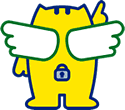 [Speaker Notes: それでは、開票に移ります。少しお時間をいただきます。
※生徒に開票作業を協力してもらうことも考えられる。

（待っている間に「はじめての投票用紙」のクイズや開票手順の説明等を実施）]
結果発表！！
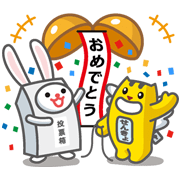 [Speaker Notes: それでは、開票作業が終わりましたので、選挙の結果発表をします。
田中Ａ子さん○票、佐藤B男さん○票、鈴木C郎さん○票です。
○○さんが市長に当選しました。

自分の選んだ候補者が当選した人もそうでなかった人もいるかと思います。実際の選挙では、自分の投票した人が当選者になった場合も、そうでない場合も、当選者がどのような政策を実施していくのか、見続けていくことが重要です。そうすることで、次の選挙での判断の材料にすることもできます。]
まとめ
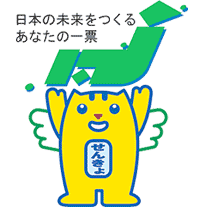 [Speaker Notes: さて、今回は模擬市長選挙ということで、架空の市長選をみなさんに体験してもらいました。
選挙は政治に参加する重要な手段の一つです。
誰かに任せるのではなく、積極的に選挙を通じて、日本や地域の課題について調べ、考え、自分なりに判断し、政治に参加していくことは、権利であり、国家・社会の形成者としての責務ともいえるものです。
これからみなさんも、政治や世の中の動きに興味を持ってもらえれば、と思っています。
ありがとうございました。]
以下は予備のクイズです。
時間に余裕がある場合などに利用してください。
※はじめての投票用紙記載のクイズと同じです。
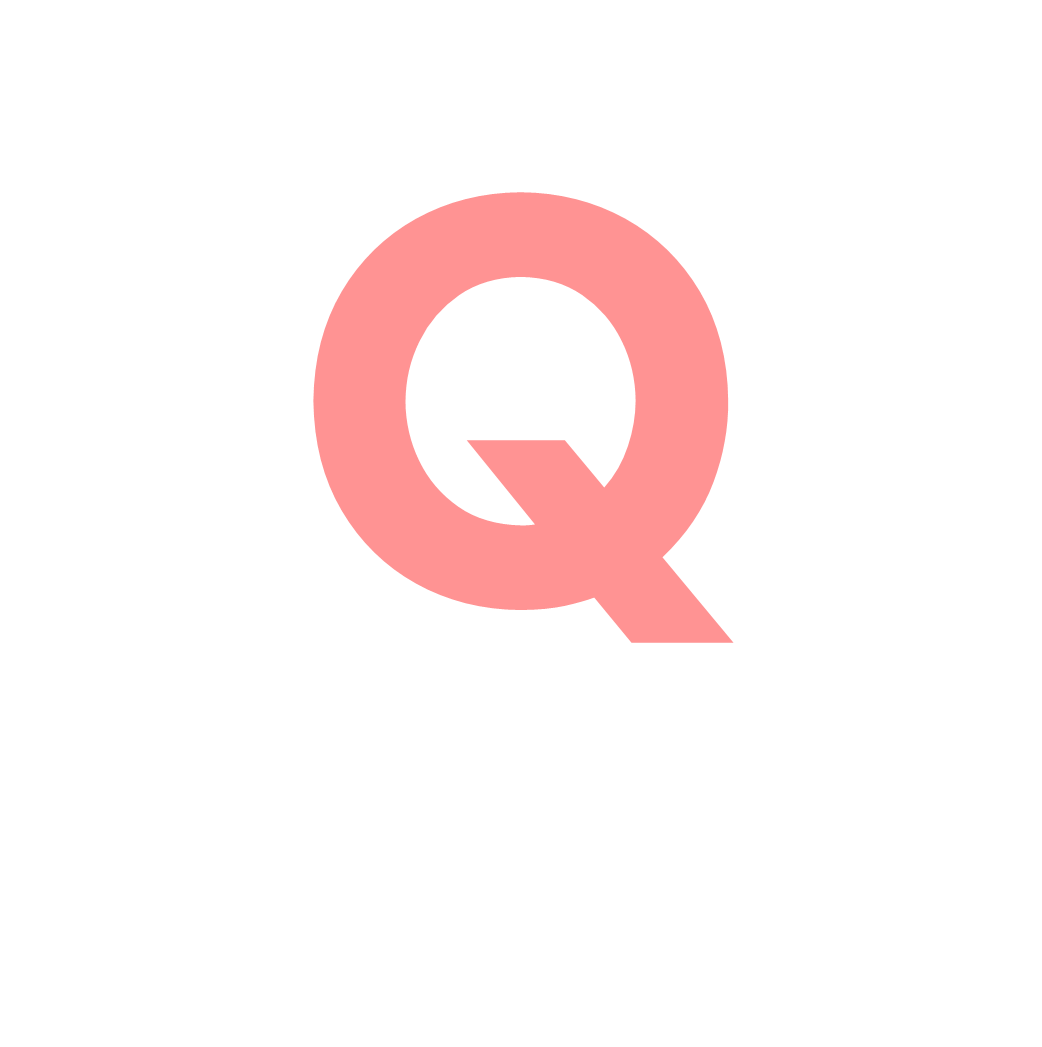 得票数が同じ候補者がいる場合、
当選人の決定方法は？
①決選投票をする
②くじ引きで決める
③もう一度選挙をする
[Speaker Notes: ※問題と選択肢を読み上げ
※各選択肢で手を挙げてもらう]
解説
正解発表
当選人を決定するに当たって、各候補者の得票数が同じ場合、当選人はくじで定めるとされています。
最近の例では、2017年の島根県飯南町議選で、定数１０のうち第９位の得票数が同数で３人が並んだため、くじ引きを実施し、２人が当選、１人が落選となりました。
②
正解は
くじ引きで決める
です。
[Speaker Notes: ※解答と解説を読み上げ]
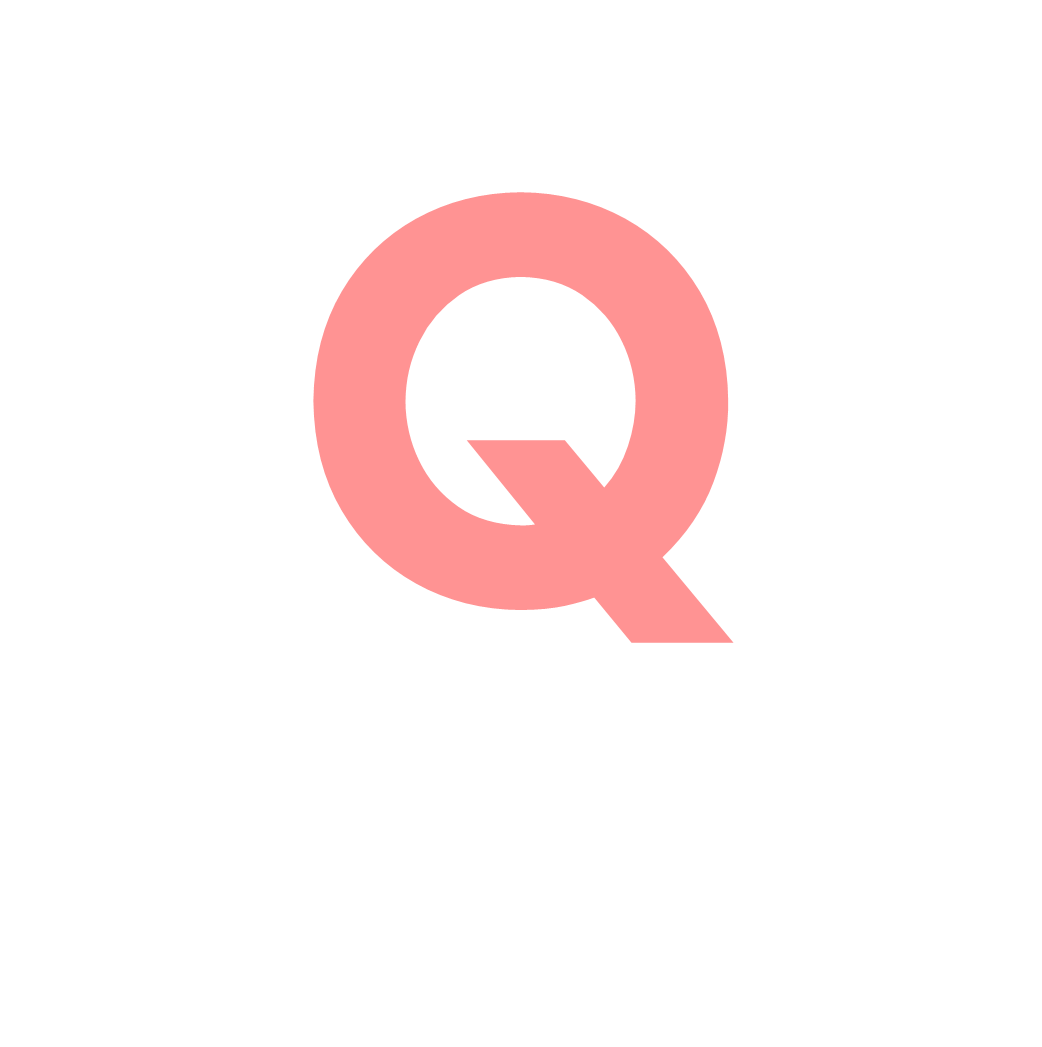 候補者が投票を依頼するためにしてはいけないことは？
①各家庭に電話をかける
②各家庭を訪問する
③葉書を送る
[Speaker Notes: ※問題と選択肢を読み上げ
※各選択肢で手を挙げてもらう]
正解発表
解説
各家庭を訪問して、投票の依頼や投票を得させないように依頼する戸別訪問は、公職選挙法で禁止されています。
②
正解は
各家庭を訪問する
です。
[Speaker Notes: ※解答と解説を読み上げ]
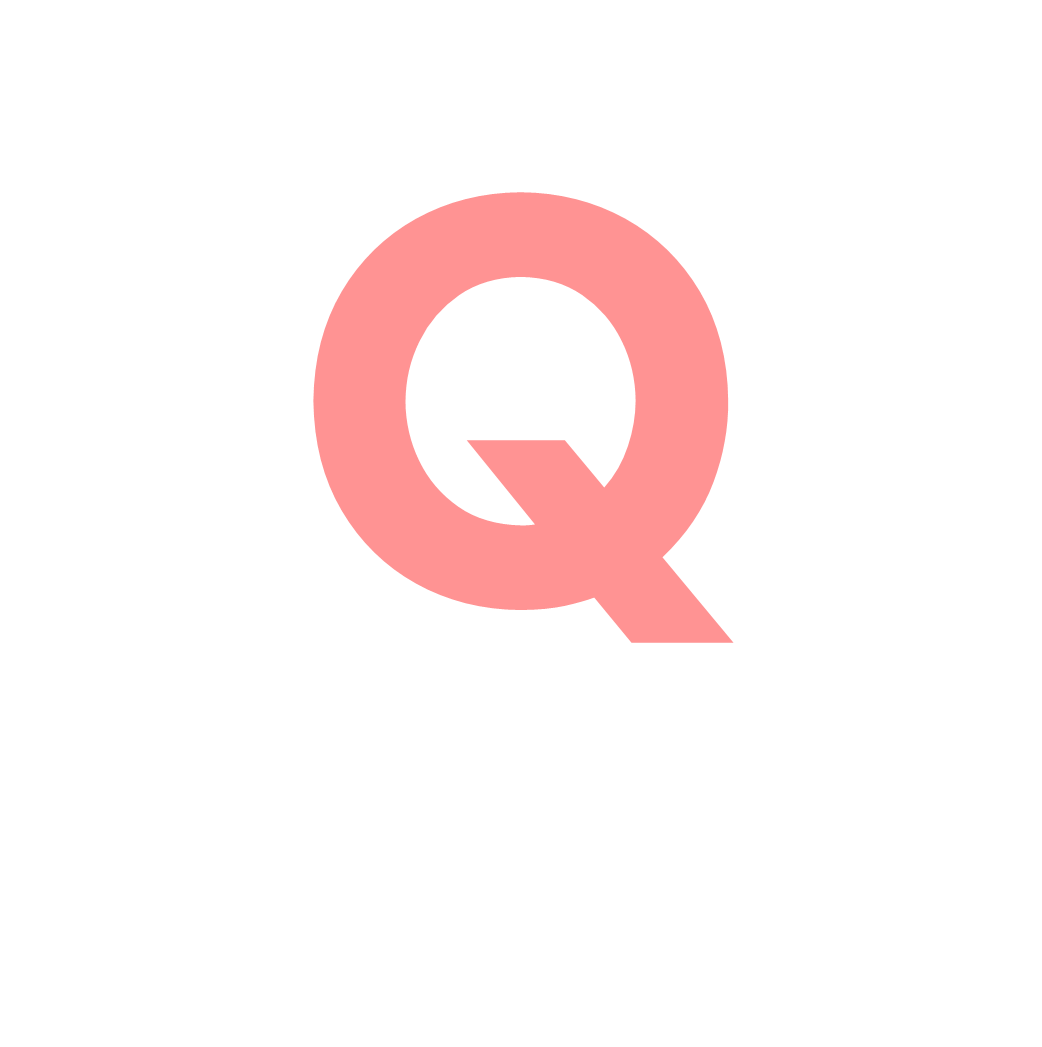 政治家ができることは？
①選挙区内の友人が病気で入院
　 したので、見舞金を持っていく
②正月に遊びに来た選挙区内に住
   む18歳の孫にお年玉をあげる
③選挙区内で行われるお祭りに、お
   酒の差し入れをする
[Speaker Notes: ※問題と選択肢を読み上げ
※各選択肢で手を挙げてもらう]
正解発表
解説
政治家は当該選挙区内にある者に対し、どんな理由であっても寄附をすることができないとされています。
ただし、政党その他の政治団体に対してする場合や候補者の親族に対してする場合は例外として認められています。
②
正解は
正月に遊びに来た選挙区内
に住む18歳の孫にお年玉を
あげる
です。
[Speaker Notes: ※解答と解説を読み上げ]